デジタルサイネージ商材予備知識
Ver1.0
2019年2月
総合企画部
本資料の概要
本資料は、デジタルサイネージをお客様に提案する際に、設置・運用要件を切り分けて適切な商品の選定ができるようにするために作成された資料です。
また、必要な基礎知識をまとめた資料です。
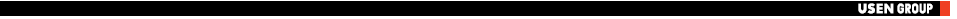 2
業務用モニターと民生TVの違い
寿命について
液晶テレビ、サイネージディスプレイの各メーカーでは寿命について明確に記載はされておりません。よって参考値程度で下記に記載致します。まず、液晶パネル（バックライト）が輝度が半減してくる状況を寿命と定義することが多いです。一気に半減するわけではないのですが、ではどれ位でどの程度暗くなるかということも個体差がある為、記載はございません。

規定はございませんが、使用する時間については下記したとおりに液晶テレビ、サイネージに違いがあります。
民生テレビ（液晶テレビ）　　　　　　　1日　8時間~10時間　（参考）
サイネージディスプレイ　　　　1日　16時間　　　　（参考）

また、モニターの使用している液晶パネルには、30,000時間・50,000時間と使用可能時間に違いがあります。各製品の仕様として発表されていませんが、一般的には、業務用モニターは使用可能時間が長いパネルを使用しています。

明るさの違い
民生テレビ（液晶テレビ）・・・公表されてないテレビが多いですが、350～450cdが一般的です。
業務用ディプレイ・・・公表されております。製品によって違いがあり（明るい製品ほど価格が高い）400cd～
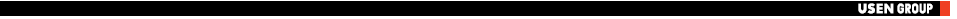 3
３．消費電力の違い
民生品（液晶テレビ）55M520X　参考　消費電力　157 W
サイネージディスプレイTD-E552　参考　消費電力　最大　180W
４．追記：ディスプレイの向き

サイネージディスプレイは縦にも対応
液晶テレビは横のみ対応
ポスターのサイズとモニターのサイズ比較
用紙サイズの規格には、A判とB判があり、それぞれの縦横比は1:1.4となっています。 また、A4判、B5判などのように、後に続く数字によって紙の大きさを表しています。 数字は、サイズが1/2になる毎に1ずつ増えていきます。 
1インチ　＝　２．５４ｃｍ
○型、○インチ、○V型　などは同じサイズ。現在は○V型という表し方が一般的
現在の標準、画面比率はワイド画面１６：９
モニターは32型以上が縦置き可能です。左記は参考までに。横置きの場合は、表の横・縦を逆にして確認をしてください。
4
明るさの単位
「ルクス」「ルーメン」「カンデラ」は測り方が違いますが、どれも明るさの単位です。「カンデラ」と「ルーメン」はどちらも光源の「明るさ」の尺度ですが、「カンデラ」は光源が放つ光「全体」の量を示す「明るさ」です。「ルーメン」は、「照射範囲」を考えた「明るさ」です。
カンデラが同じ光でも、裸電球のように四方八方に光が出て行く場合は「ルーメン」は小さく、懐中電灯のように絞り込んで光の出る範囲を集中することで、ルーメンが大きくなります。光源そのものの「明るい暗い」は、「ルーメン」の方を基準にする場合が多いと思います。「ルクス」は、どれだけ照らされているかを示す「明るさ」です。照らされる面にどれだけ光がとどいているかを表しています。ルーメンが同じ光に照らされた場合でも、光源から近いと明るい(ルクスが大きい)ですし、遠くなると暗く(ルクスが小さく)なります。
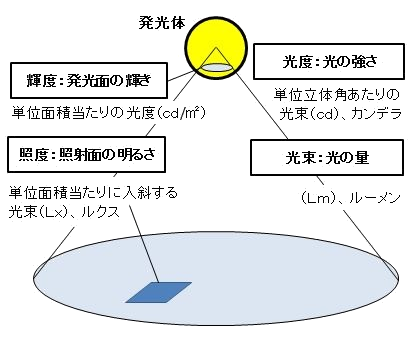 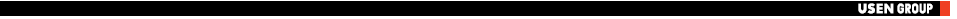 5
輝度について
屋内設置と屋外設置：輝度の目安

一般的に屋内設置は500cd以下 ※ 屋外設置は、日中直射日光が当たらない場所で700cd以上必要と言われ、直射日光が当たる場所への設置では1500cd～2000cdが推奨されています。

また屋内設置でも路面店等でガラス越しに西日が射す場所への設置では700cd以上が推奨されています。

複数モニターでの映像出力（マルチモニター）を必要とする際も、700cdクラスのモニターを組み合わせた方が映りは鮮明になります。
※ cd=カンデラ：光度の単位
6
[Speaker Notes: 高輝度は東アジア製品が増えており、国産メーカーは700cd以下にシフトしつつある。]
大画面/マルチモニターとLEDビジョンについて
大画面/マルチモニターとLEDビジョンは目的で選択


近年大画面モニターやLEDビジョンの単価も下がりつつあり、画面サイズを大きく見せたい場合に『どちらを選択すれば良いか？』で悩むケースも増えています。メリット/デメリットを下記にまとめました。
※ LEDのピッチ ・・・ 8～12mmが主流。6mm以下は非常に高価
7
[Speaker Notes: LEDビジョンはパチンコ業態が圧倒的に多いが、細かくないコンテンツ表示、インパクト重視、ベゼルの切れ目が気になる等であれば耐久性含めLEDビジョンの選択肢もあり]
照度基準
どのような広さの部屋でどんな作業をするときには、どれくらいの照度が適しているかを示した、JIS（日本工業規格）による明るさの基準のことです。高齢の方は一般に高い照度が必要となる。
照度基準(JIS)抜粋
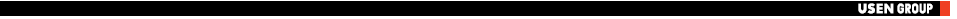 8
解像度・ピッチ
一つの画像における画素の数を示す数値で画像を表現するための格子の数をピクセル（pixel）という単位tで表している。
一般的に映像業界で“フルHD”と呼ばれている	1920×1080の映像は、1920×1080、 2.1メガピクセル（207万3600画素）で表現されている一つの映像を指す
サイネージで使用する画面の大きさが大きくなればなるほど、解像度とピッチの知識が必要となる。使用する映像ファイルを高画質化し、高画質の表示画面をあわせて使用することで、高画質放送が実現される。
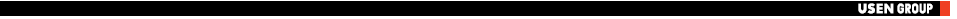 9
解像度・ピッチ　規格一覧表
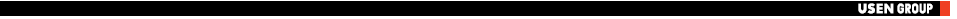 10
解像度・ピッチ　規格　イメージ
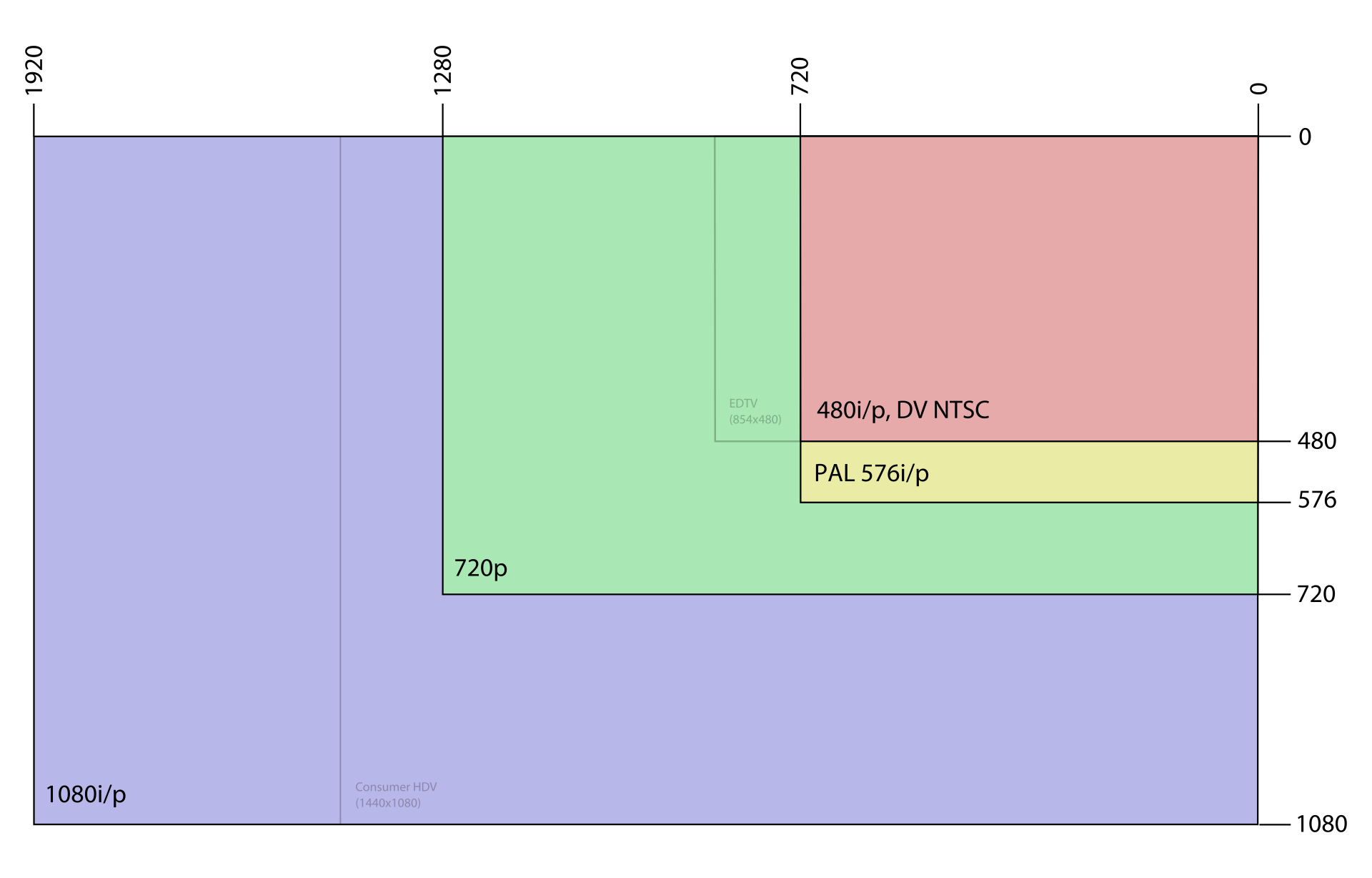 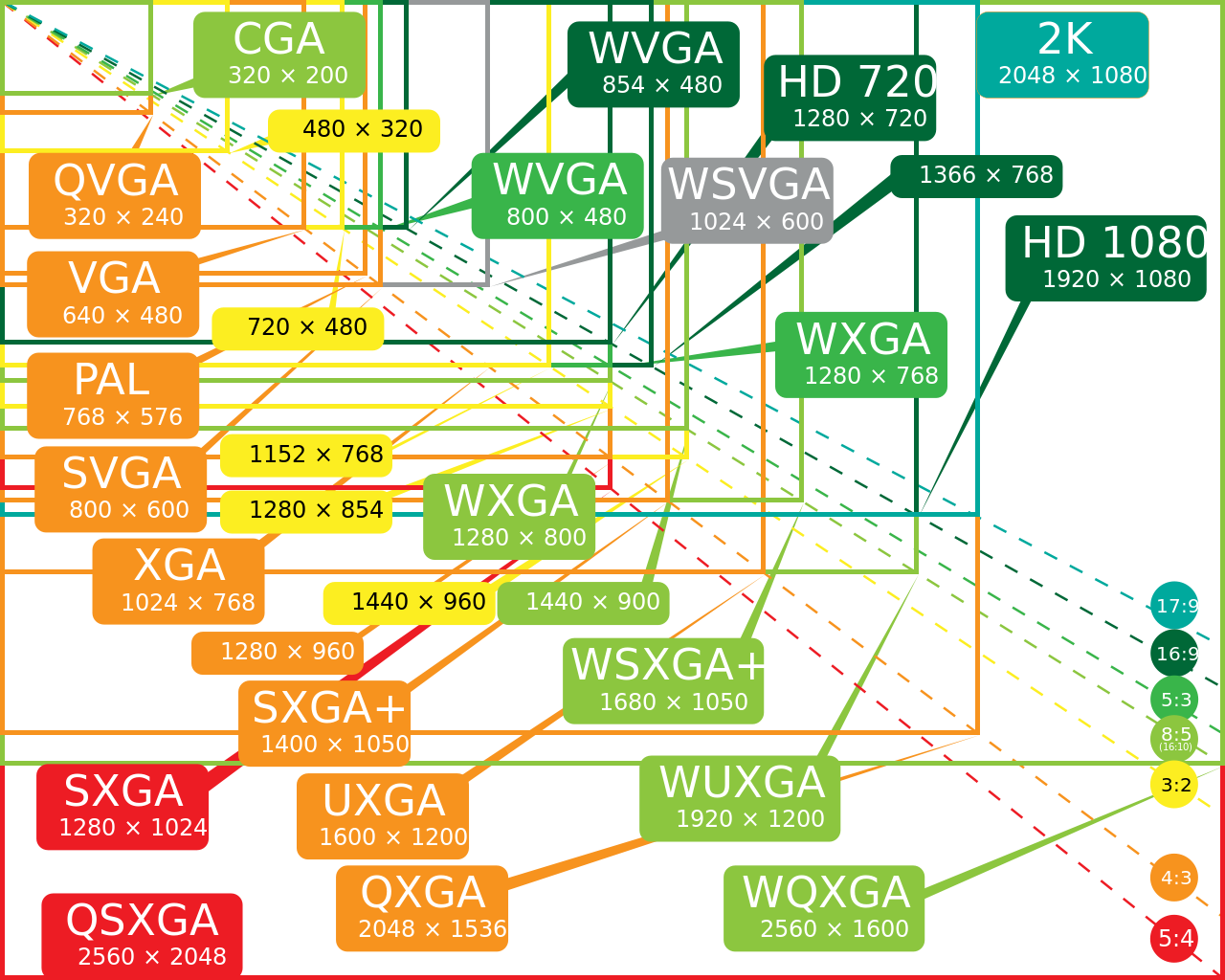 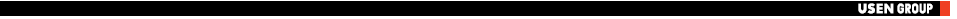 11
解像度
画面サイズは、1024*768のように横*縦で表示されます。
各解像度毎の画面サイズと用紙サイズの対応表
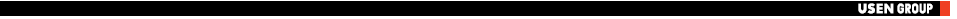 12
各解像度毎の用紙サイズと画面サイズの対応表
用紙サイズの規格には、A判とB判があり、それぞれの縦横比は1:1.4となっています。 また、A4判、B5判などのように、後に続く数字によって紙の大きさを表しています。 数字は、サイズが1/2になる毎に1ずつ増えていきます。 また、解像度は、1inch（25mm）あたりのドット数を、DPI（Dot Per Inch）という単位で表します。
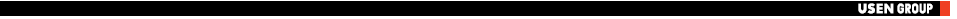 13
用紙サイズ
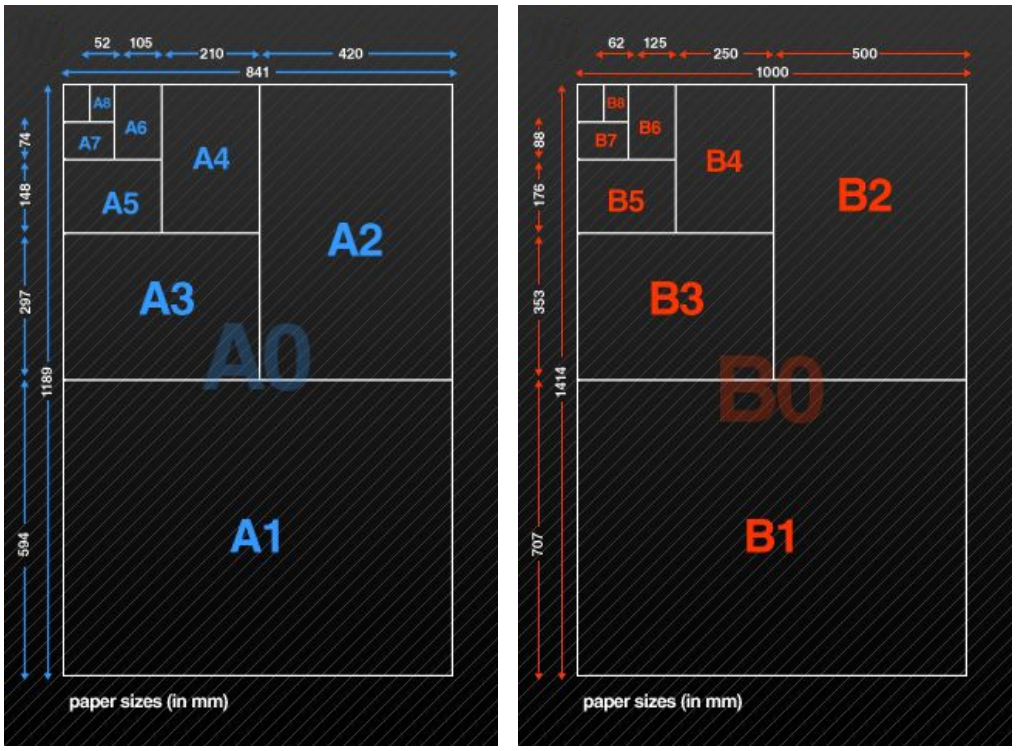 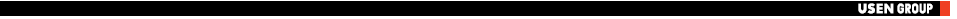 14
ディスプレイ・テレビサイズについて
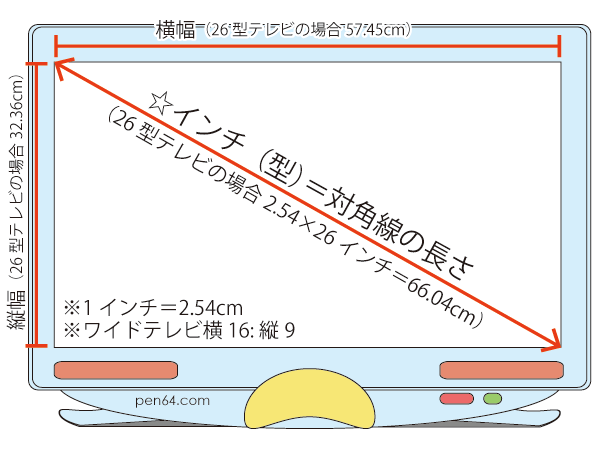 例えば：２６型は横５７．４５ｃｍ　縦３２．３６ｃｍ　対角線６６．０４ｃｍ
1インチ　＝　２．５４ｃｍ
○型、○インチ、○V型　などは同じサイズ。現在は○V型という表し方が一般的かな
当ページはワイド画面１６：９の場合です
画面サイズと画面内の解像度（ドット数）は密集具合がそれぞれで比例していません。解像度の名称・ドット数の一覧に記載。スマートフォンやタブレットなどでは4インチ程度でもＨＤ画素やそれ以上の画質（Retinaディスプレイ）の機種もあります
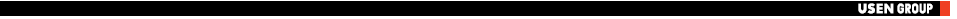 15
防水規格
IEC(国際電気標準会議)やJIS(日本工業規格)では電気機器内への異物の侵入に対する保護の等級を定めています。
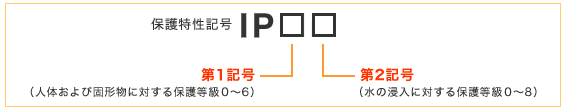 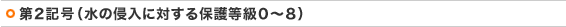 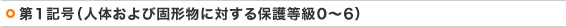 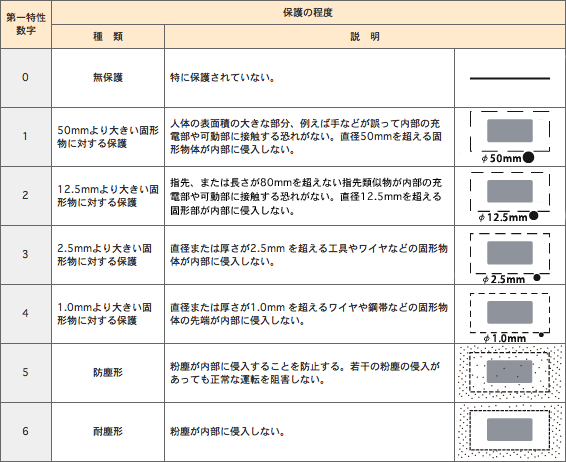 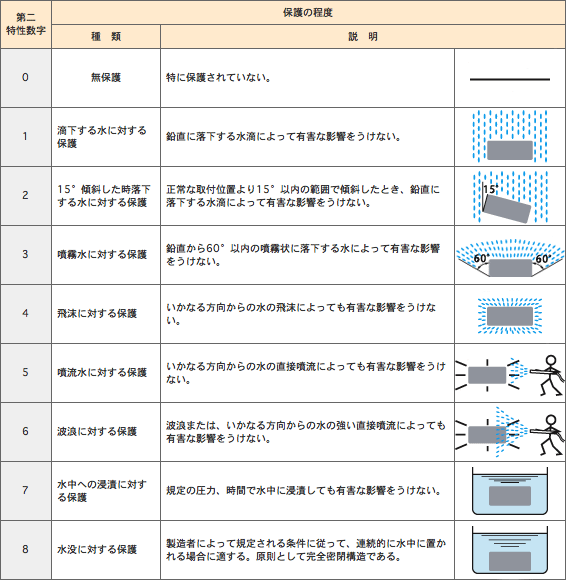 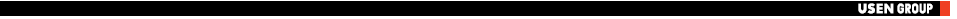 16